Муниципальное дошкольное образовательное учреждение детский сад компенсирующего вида № 26 «Солнышко»
Педагогический совет 
Тема: «Сюжетно-ролевая игра как условие успешной социализации ребенка-дошкольника».
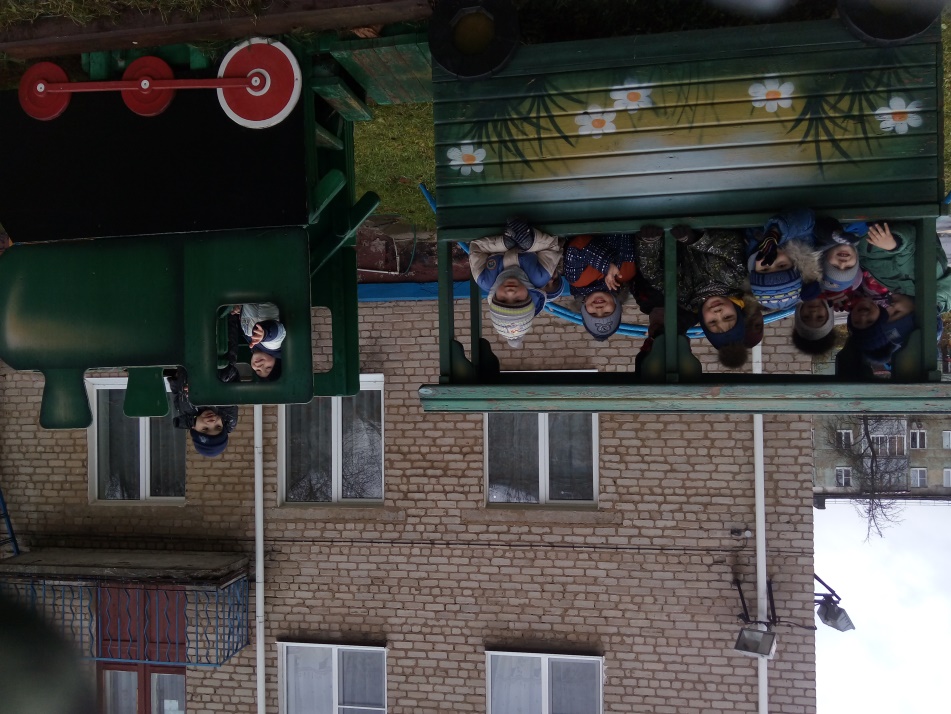 Педагогический совет Тема: «Сюжетно-ролевая игра как условие успешной социализации ребенка-дошкольника».
Цель: повысить значимость организации сюжетно-ролевой игры в воспитательно-образовательном процессе ДОО.
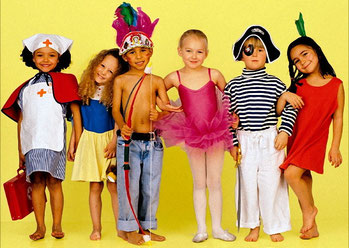 Повестка:1. Анализ выполнения решений предыдущего педсовета                                                                  (Заведующий, старший воспитатель) 2. Результаты тематической проверки «Роль сюжетно-ролевой игры в воспитании и обучении дошкольников».                                  (Заведующий, старший воспитатель)3. «Современная практика организации игровой деятельности»                                                    (Старший воспитатель)4. «Что такое социализация дошкольника? Важность игры в социализации дошкольника»                                               (Воспитатель Захарова И.Н.)5. «Развитие игровой деятельности в свете ФГОС»                                                    (Воспитатель Леонова Е.В.)6. «Условия организации сюжетно-ролевой игры в ДОУ на современном этапе»                                                (Воспитатель Федорова О.С.)7. Итоги анкетирования родителей: «Игра в жизни вашего ребенка»                                      (Воспитатели Федорова О.С., Вавилкина Е.Е.)8. Экспресс-опрос педагогов (Старший воспитатель)9. Подведение итогов педсовета. Принятие и утверждение решения педсовета.                                       (Заведующий, старший воспитатель , воспитатели)
1. Анализ выполнения решений предыдущего педсовета                               (Заведующий, старший воспитатель)Решение организационного           педагогического совета от 30.09.2017 г.:1. Признать работу МДОУ за летний оздоровительный период удовлетворительной.2.Утвердить адаптированную основную образовательную программу.3. Утвердить проект годового плана работы на 2017-2018 учебный год.4. Утвердить расписания НОД, режим дня, график выдачи готовой продукции из пищеблока,рабочую программу воспитателей,  положения об организации кружков дополнительного образования, рабочую программу дополнительного образования, сетку  дополнительноГО образования (кружки).5.Утвердить творческие и рабочие группы МДОу, состав ПМПК, ответственного лица за БДД.
2. Результаты тематической проверки «Роль сюжетно-ролевой игры в воспитании и обучении дошкольников».     (Заведующий, старший воспитатель)
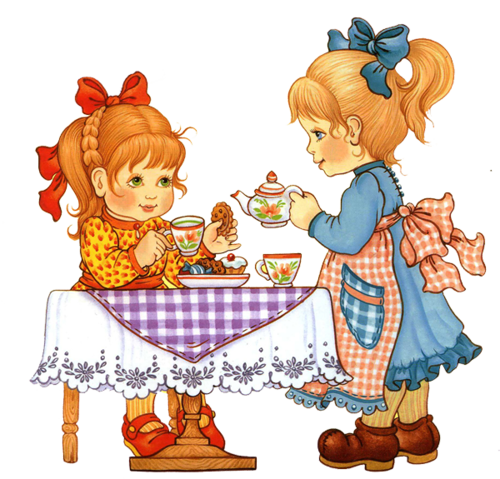 3. «Современная практика организации игровой деятельности»    (Старший воспитатель)
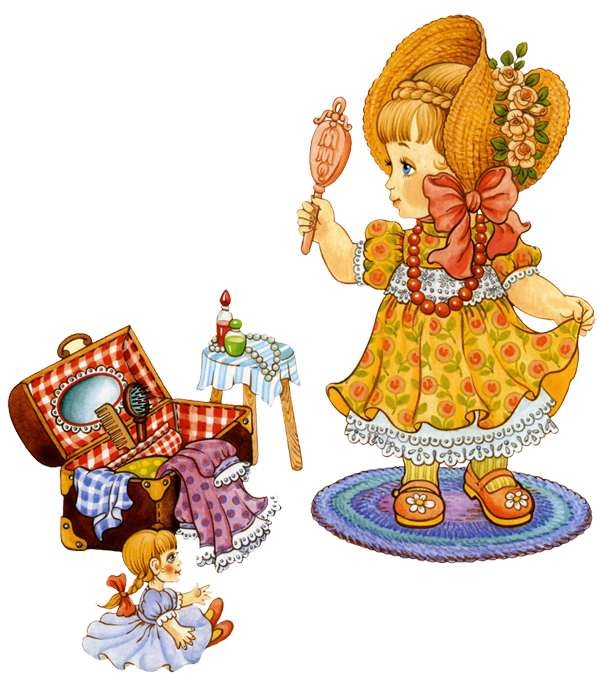 “Без игры нет и не может быть полноценного умственного развития.  Игра – это огромное светлое окно, через которое в духовный мир ребенка вливается живительный поток представлений, понятий. Игра – это искра,зажигающая огонек пытливости и любознательности”.
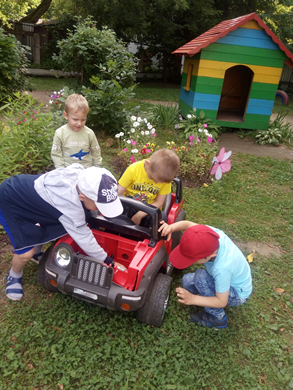 «Игра – ведущий вид деятельности дошкольника». С этим положением никто не спорит. Но как это реализуется в современной практике?
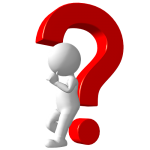 Право играть зафиксировано в Конвенции о правах ребенка (ст.31).
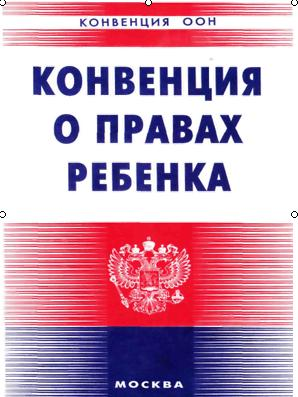 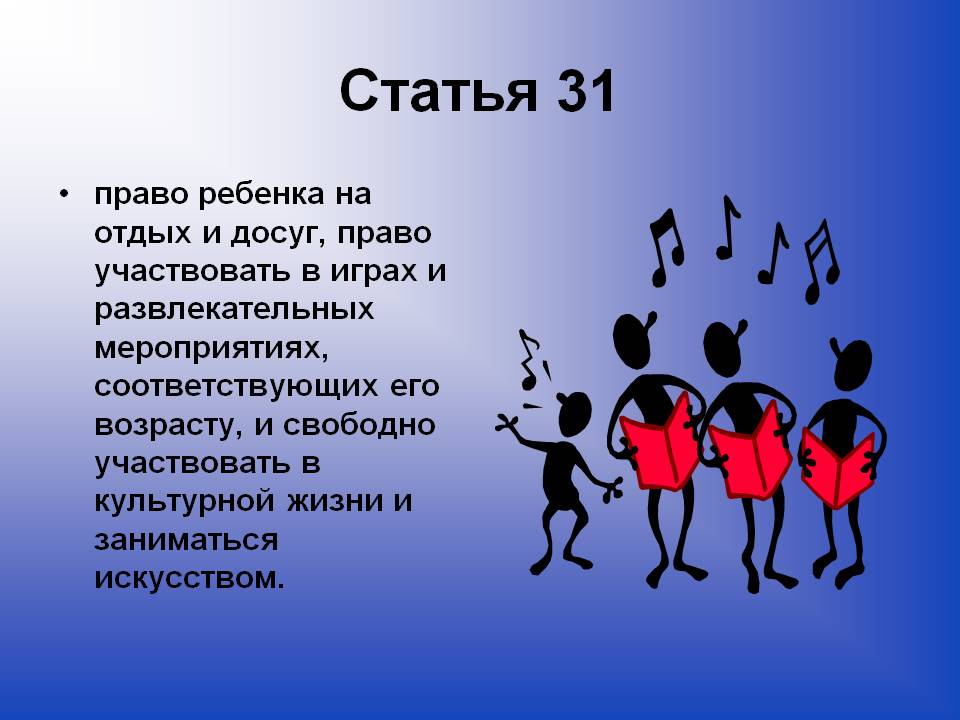 Как обеспечить достаточное время для сюжетно-ролевой игры в течение дня? Как создать условия для оптимизации игровой активности дошкольников?  Как поддержать игру, а не управлять действиями детей?
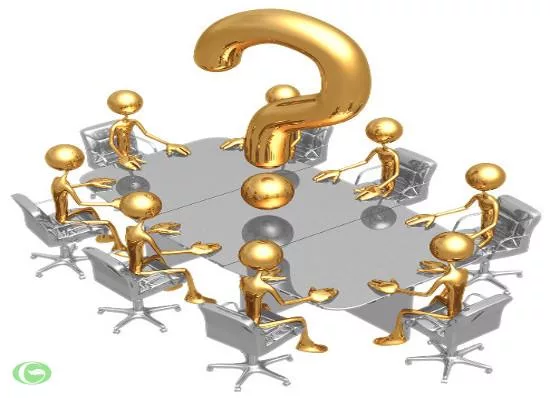 4. «Что такое социализация дошкольника? Важность игры в социализации дошкольника»       (Воспитатель Захарова И.Н.)
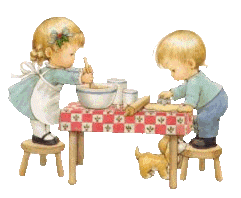 5. «Развитие игровой деятельности в свете ФГОС»                                                    (Воспитатель Леонова Е.В.)
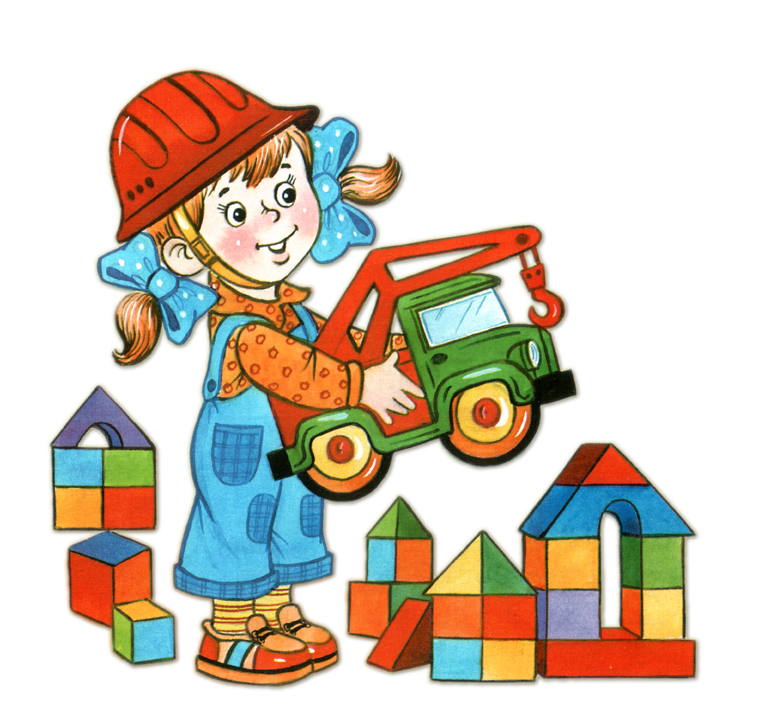 6. «Условия организации сюжетно-ролевой игры в ДОУ на современном этапе»   (Воспитатель Федорова О.С.)
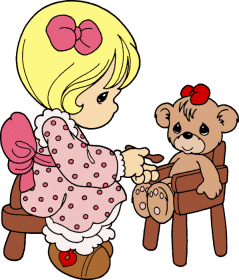 7. Итоги анкетирования родителей: «Игра в жизни вашего ребенка» (Воспитатели Федорова О.С., Вавилкина Е.Е.)
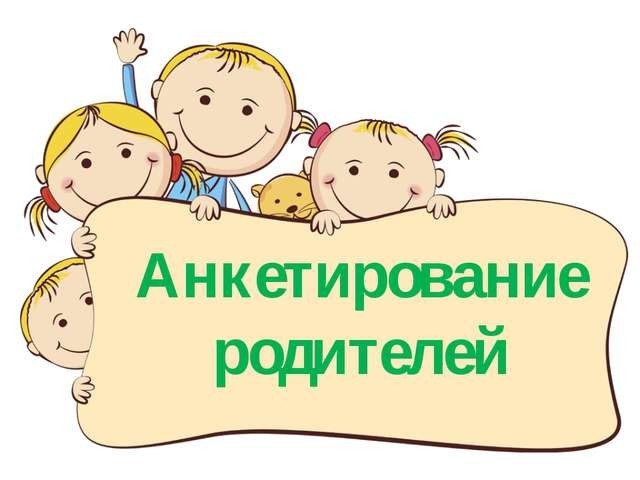 8. Экспресс-опрос педагогов       (Старший воспитатель)
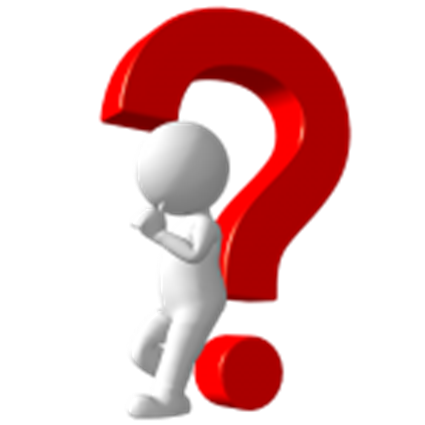 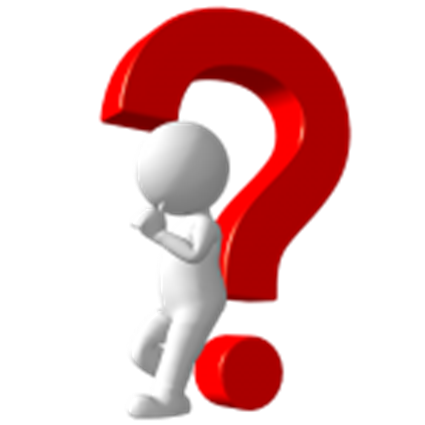 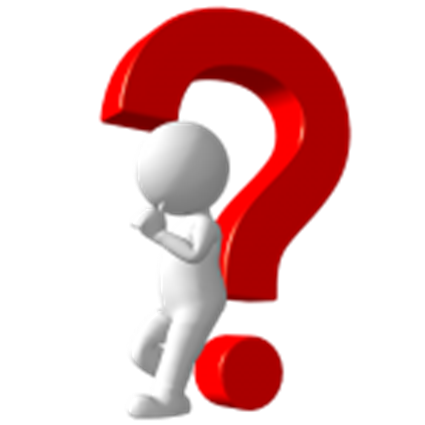 Перечислите предпосылки с/р игры
ознакомительная
сюжетно-деятельная
сюжетно-отобразительная
отобразительная
игровая
Назовите этапы становления с/р игры
становление ролевого поведения
игровой замысел
воспроизведение действий
сюжетосложение
Назовите наиболее известных авторов - ученых, занимающихся проблемами изучения игры
Усова
Эльконин
Новоселова
Зворыгина
Короткова
Михайленко
Жуковская
Кому принадлежит данная формулировка «Наиболее важным элементом сюжетной игры является роль»
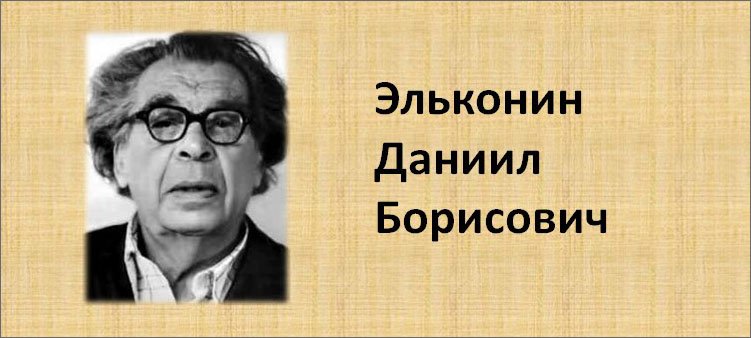 Назовите психические процессы, формирующиеся в процессе с/р игры?
внимание
память
мышление
Вопрос: Что по вашему мнению является важным атрибутом для проведения сюжетно-ролевой игры «Полиция»?
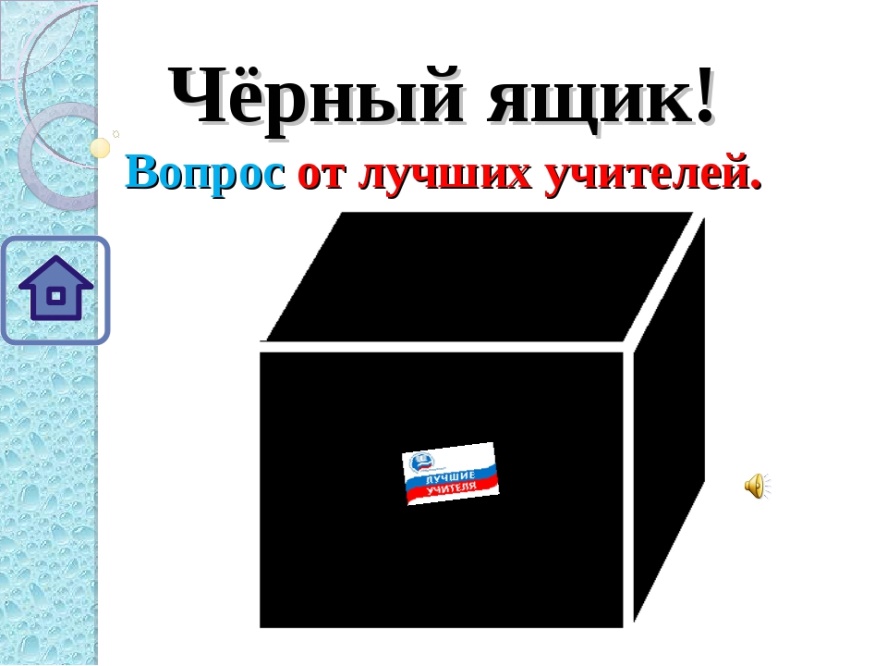 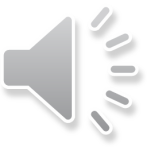 Назовите 3 компонента с/р игры.
сюжет
атрибуты
игроки
роль
содержание
Творческий характер игры определяется наличием …?
замысла
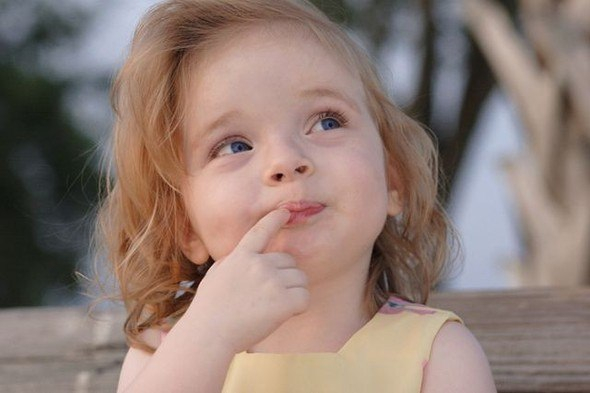 Чаще всего в игре ребенок принимает на себя роль ….
взрослого
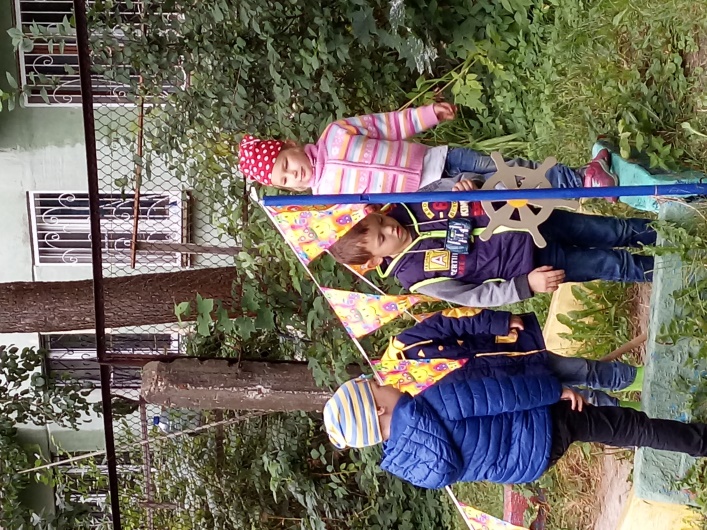 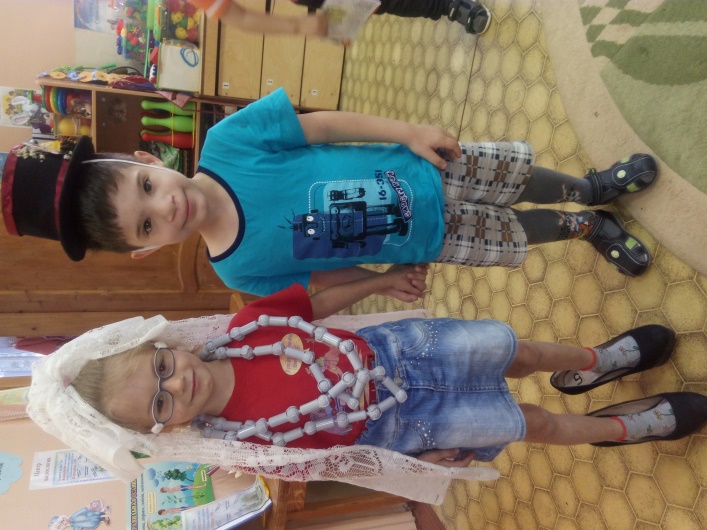 Назовите сюжетно- ролевые игры с производственным сюжетом
больница
школа
парикмахерская
автосервис
кафе
магазин
Назовите сюжетно- ролевые игры общественно-политическим сюжетом
В войну
В индейцев
В митинг
В выборы
В спасателей
Многообразие и взаимосвязь игровых действий, взаимоотношений детей в игре – это…
сюжет
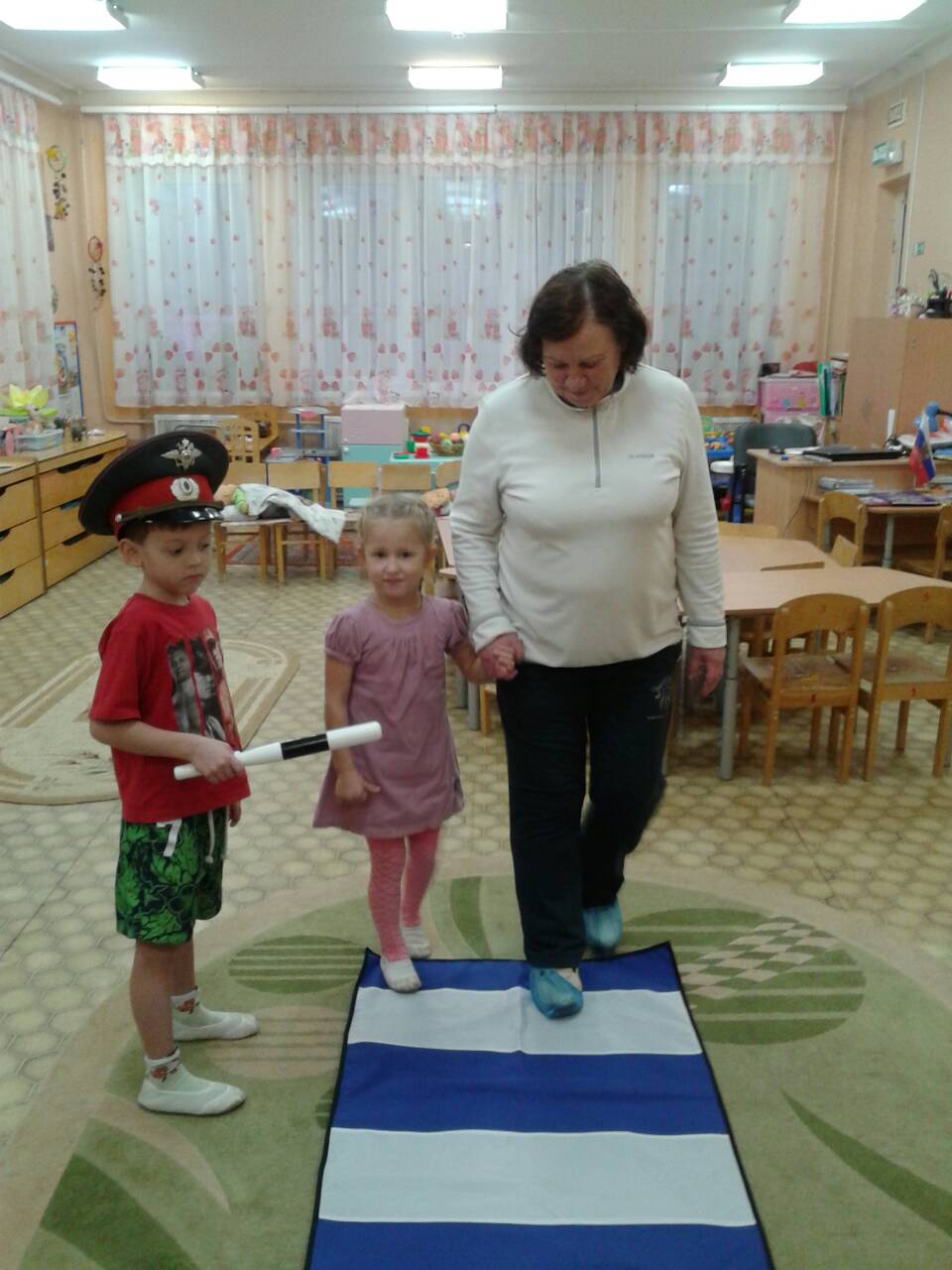 Один из принципов организации сюжетно- ролевой игры – это …..
наличие атрибутов
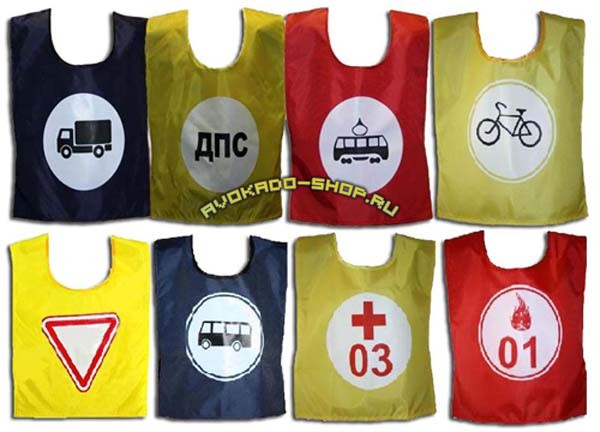 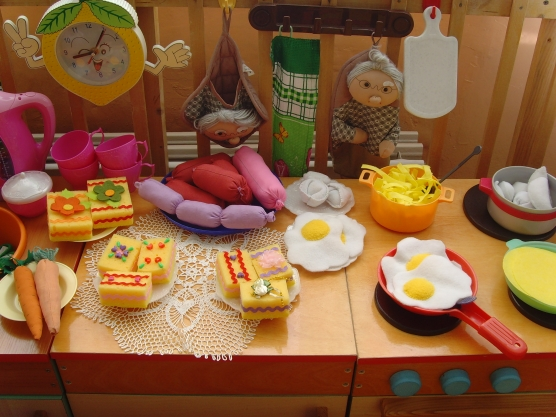 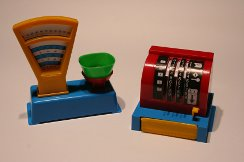 Назовите гигиенические условия организации сюжетно- ролевой игры
наличие игрового пространства
обеспечение места и времени для игр
наличие безопасных для жизни и здоровья игрушек
Назовите способы включения малоактивных детей в сюжетно- ролевую игру
Оказывать поддержку в игре
Выдвигать на главные роли
9. Подведение итогов педсовета. Принятие и утверждение решения педсовета.   (Заведующий, старший воспитатель , воспитатели)
Решение педагогического совета:
1. Работу по организации сюжетно-ролевой игры в образовательном процессе  признать удовлетворительной.2. Разработать перспективное планирование по сюжетно-ролевой игре на текущий учебный год.
3. Повысить уровень развивающей среды в группах через пополнение сюжетных игр игровым материалом.